AUDIÊNCIA PÚBLICA
Elaboração da Lei de Diretrizes Orçamentária LOA 2025
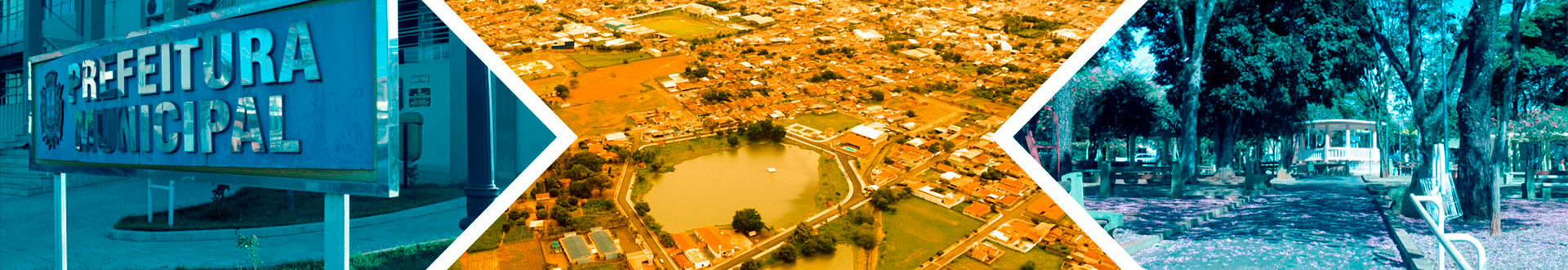 DEFINIÇÃO DA LEI DO ORÇAMENTO ANUAL
A Lei do Orçamento Anual (LOA) é a peça de planejamento que garante o gerenciamento anual das origens e das aplicações dos recursos públicos. Por meio do orçamento, define-se o montante de recursos que se espera arrecadar e a forma como esses recursos serão aplicados pela administração pública municipal. 
A LOA deve ser elaborada de forma compatível como o PPA e com a LDO, pois sua finalidade é concretizar, em termos financeiros, os objetivos e metas definidos nessas duas leis para o período de um ano. 
A LOA deve estimar os gastos e os valores a serem arrecadados, além de apontar, situar e quantificar os bens e serviços a serem ofertados pelo Município à sociedade como retorno pelos tributos pagos.
Participação Popular
No período de 19/08 a 20/09/2024, no Site da Prefeitura, foi disponibilizada pesquisa de opinião para participação da população na Construção do Orçamento para 2025.
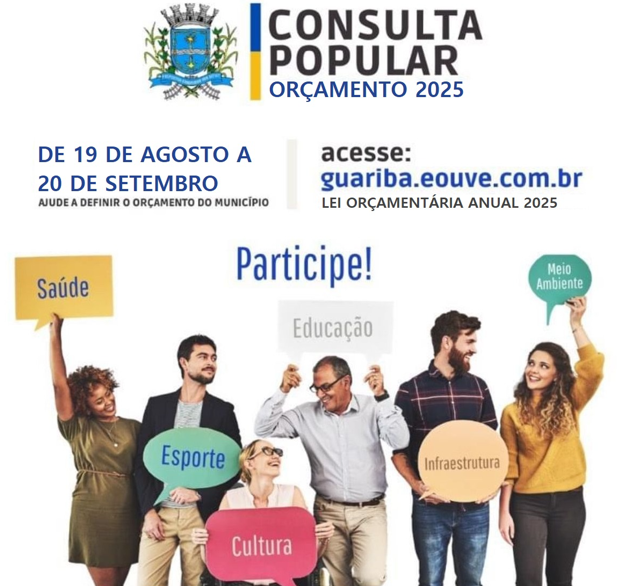 Participação Popular
A participação popular ficou aberta no período de  19/08 a 20/09 e não contou com nenhuma contribuição.
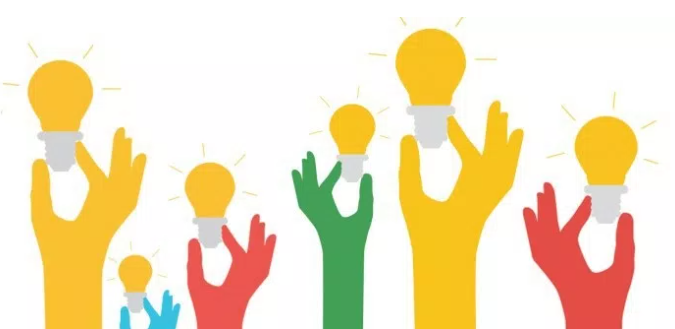 * receita prevista
PRECATÓRIOS
DESPESA COM PESSOAL
CÁLCULO INVESTIMENTOS EM AÇÕES DE SAÚDE PÚBLICA
APLICAÇÃO 25% EM EDUCAÇÃO
APLICAÇÃO DO FUNDEB
MUITO OBRIGADO PELA ATENÇÃOFINANÇAS E ORÇAMENTOCELSO ANTÔNIO ROMANOPREFEITO MUNICIPALREALIZADO POR: FABIANA O. SOARES VIEIRADANIEL LEONARDO DE SOUZA
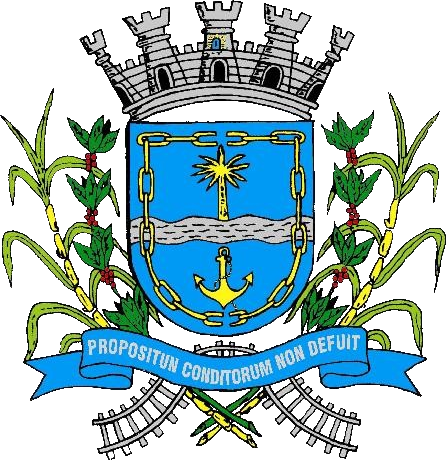